Figure 5. Effects of parietal ccPAS in the right hemisphere. (A) Parietal ccPAS was performed in the right hemisphere ...
Cereb Cortex, Volume 25, Issue 2, February 2015, Pages 365–373, https://doi.org/10.1093/cercor/bht230
The content of this slide may be subject to copyright: please see the slide notes for details.
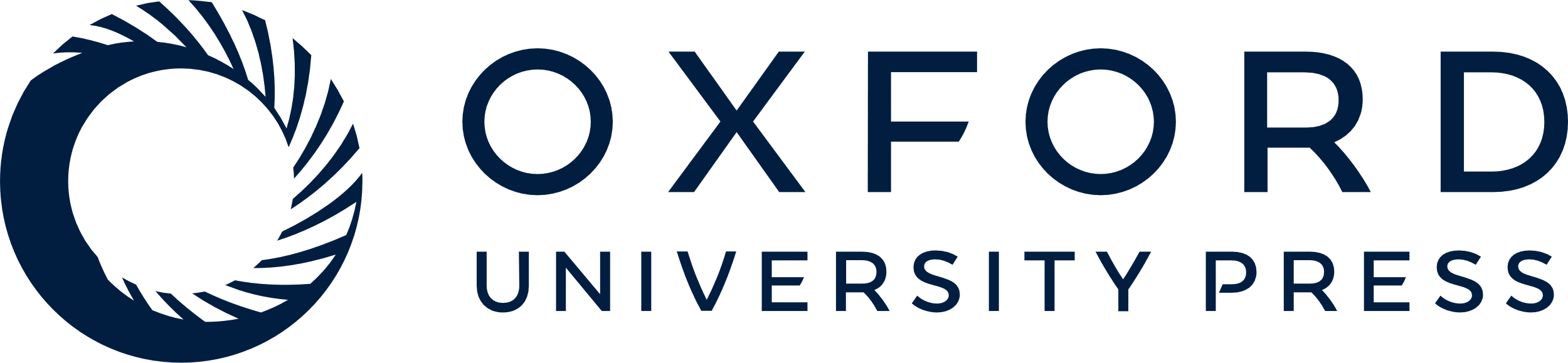 [Speaker Notes: Figure 5. Effects of parietal ccPAS in the right hemisphere. (A) Parietal ccPAS was performed in the right hemisphere and the MEPs evoked from the right or left M1HAND were recorded from the contralateral FDI muscle. Repeated-measures ANOVA showed that Time had a trend of facilitatory effects on the MEPs from the conditioned right M1 (P = 0.065), but not the unconditioned left M1 (P = 0.414). (B) Effects of right parietal ccPAS on the I/O curve of the right M1HAND. The MEP amplitudes as a function of the TMS intensity at P60 and P120 were significantly higher than those at baseline. *P < 0.05.


Unless provided in the caption above, the following copyright applies to the content of this slide: Published by Oxford University Press 2013. This work is written by (a) US Government employee(s) and is in the public domain in the US.]